10/10/2016
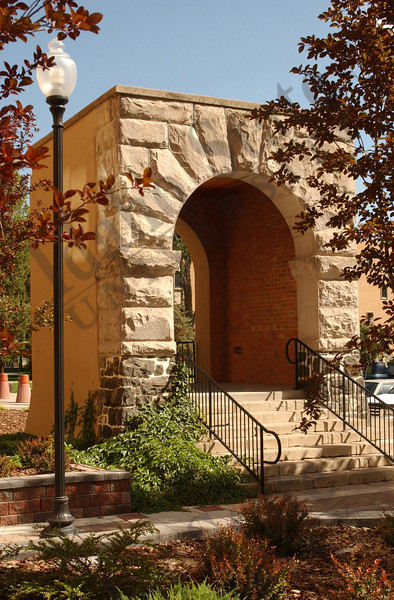 ISU Faculty Assembly: An Open Exchange with the ProvostDr. Laura Woodworth-Ney
EVP/P Reporting Lines- Things Have Changed
Executive VP /Provost
Management Assistants
(duel reporting to Vice Provost)
Director, HR
VP, Health Sciences
VP, Finance and Administration
(CFO (I))
VP, Student Affairs
VP, Research
CIO, IT
AVP for Academic Affairs (with temp TSO duties)
AVP Facilities
AVP, Enrollment Management
Vice Provost Academic Strategy & Institutional Effectiveness
AA Financial Analyst
Director, Institutional Research
Deans
Project Manager
Outreach Centers for Learning
AVP, Undergraduate Affairs (Temp)
What I’d like for us to accomplish today
Provide updates related to accreditation, strategic planning, and the renewed priority of the academic mission at ISU
Share with you the hope I have that together we can rebuild mutual trust and cooperation
Reinforce my commitment to the Faculty’s role in academic policies and other administrative planning processes
Two new initiatives 
Transparent budget model process to address budget issues
Faculty team to creatively address recruitment and retention
Questions and answers
[Speaker Notes: This slide is new]
Accreditation: Mission and Core Themes
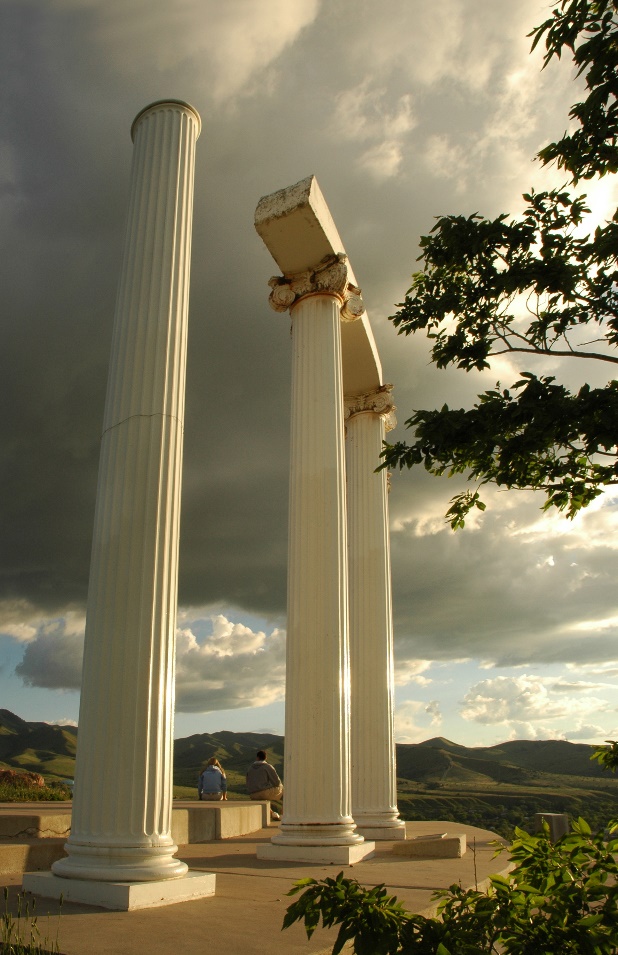 Year-One Self-Evaluation
Review and rewrite mission and core themes took place last fall 2015
Approved by the State Board of Education in March 2016
Accepted by the NWCCU in July 2016
Met the NWCCU’s expectations of Recommendation #1-
Revise mission statement or review and revise its core themes
4
Accreditation: Recommendations
ISU satisfied the NWCCU expectations for Recommendations #2 & #5 in July 2016 
Recommendation #2- 
Build on governing framework by promoting an environment of transparency and collegiality resulting in trust
This satisfies NWCCU for accreditation purposes
Examples:  IEAC and new strategic planning process
This does not satisfy me. It is my goal to continue working toward increased transparency
5
Accreditation: Recommendations
ISU satisfied the NWCCU expectations for Recommendations #2 & #5 in July 2016 
Recommendation #5-
Develop and implement a process of 
ongoing assessment of student learning
outcomes for its General Education 
program
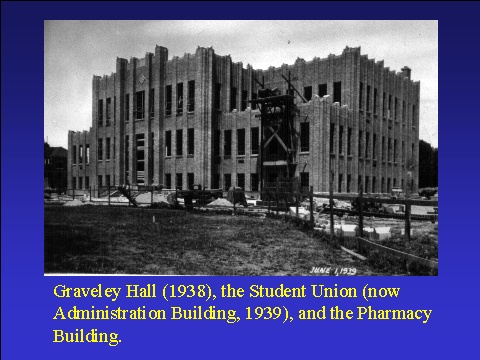 6
Role of the Institutional Effectiveness and Assessment Council (IEAC)
IEAC promotes the alignment of plans and proper resource allocation to appropriately advise upper administration

IEAC representation includes faculty, staff, and students to strive for greater transparency and inclusion
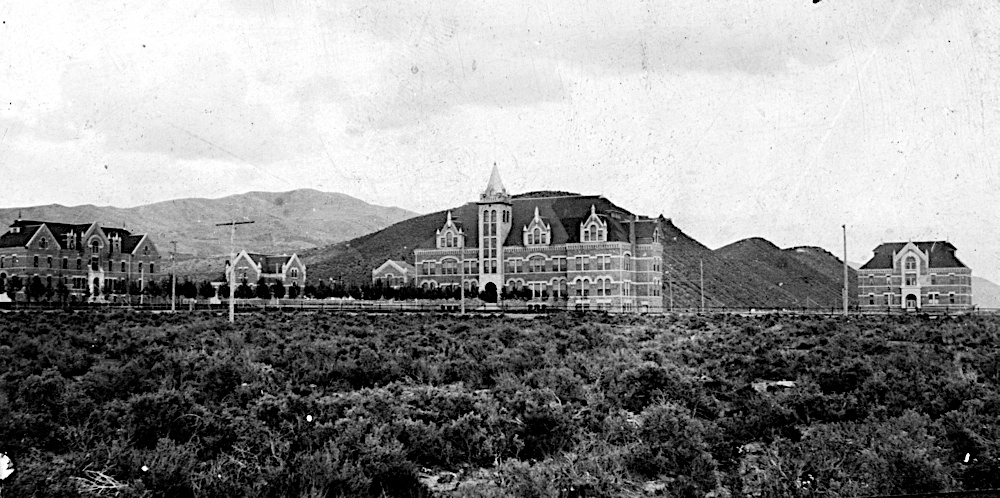 7
IEAC Steering Committee Membership
Laura Woodworth-Ney – Chair
Brian Hickenlooper –Finance Subcommittee Chair 
Dr. Neels Van der Schyf – Core Theme 1 Subcommittee Chair
Dr. Pat Terrell – Core Theme 2 Subcommittee Chair
Dr. Rex Force – Core Theme 3 Subcommittee Chair
Dr. Kent Tingey – Core Theme 4 Subcommittee Chair
Randy Gaines – Technology Subcommittee Chair
Cheryl Hansen – Facilities Subcommittee Chair
Selena Grace
Dean Representative- TBD
Vince Miller – Supervisor of Institution-Level Metrics Collection
Jeff Tingey
Makayla Muir- ASISU
Paul Watkins- Faculty Senate Co-chair
Brian Sagendorf
Non-Voting Advisory Participants
Dr. Richard Brey
Lewis Eakins
Darren Blagburn
8
IEAC Outcomes
Better alignment of planning processes: 
Eliminating silos
Aligning resource allocation
Establishing a common goal

Council shifts strategic planning to a clear focus on our academic mission
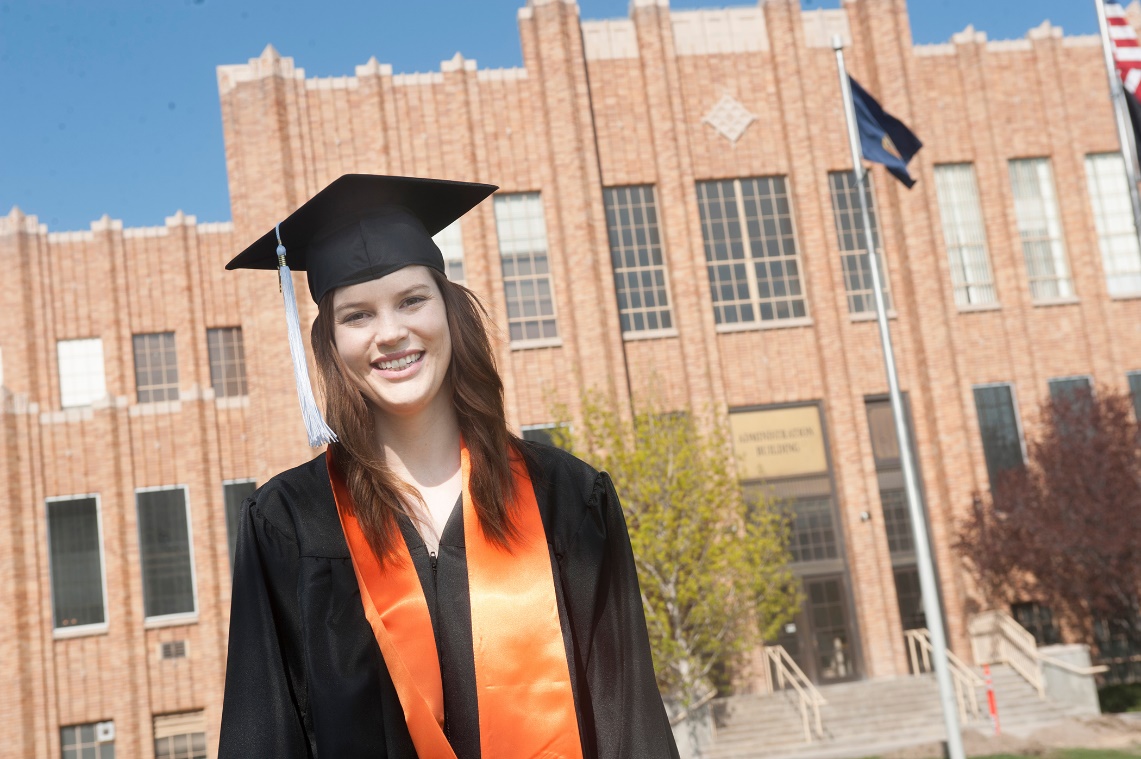 9
My Commitments as EVP/Provost
Academic mission drives all planning on campus
Long term: continue my effort to mend the relationship between the administration and the faculty
A diverse and representative set of individuals create a new strategic plan
Develop new processes that are transparent and aligned to the strategic plan 
Include faculty in key planning process like student recruiting and retention and assessment 
Transition all planning functions to become student centric
My Commitments as EVP/Provost
Implement new transparent budget model process to address budget issues
Utilize faculty expertise to solve campus problems, e.g. faculty teams to address recruitment and retention, assessment, etc.
Encourage and support the Faculty Senate’s role in enhancing faculty governance
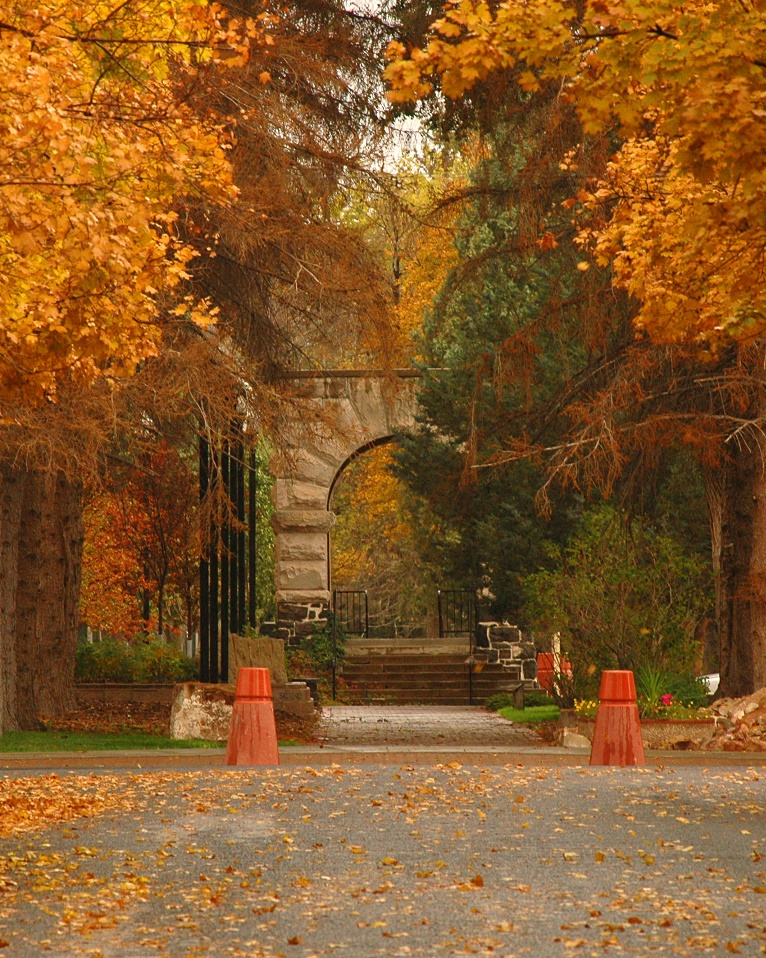 [Speaker Notes: This is a new slide]
Questions?
12